New Year’s Eve
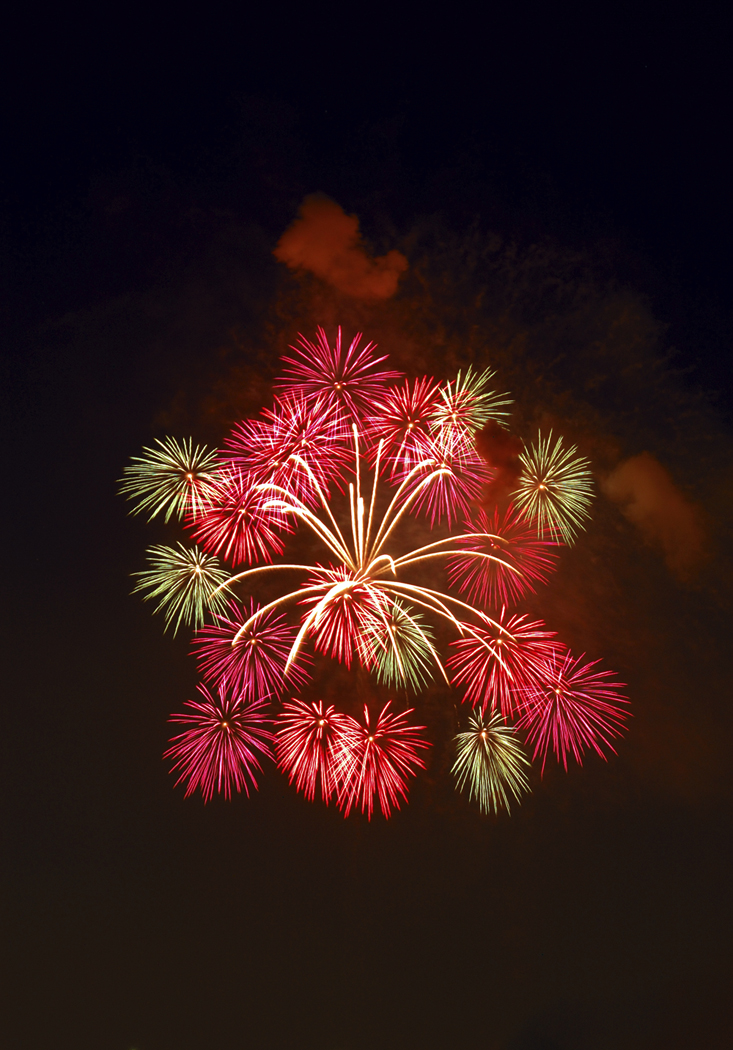 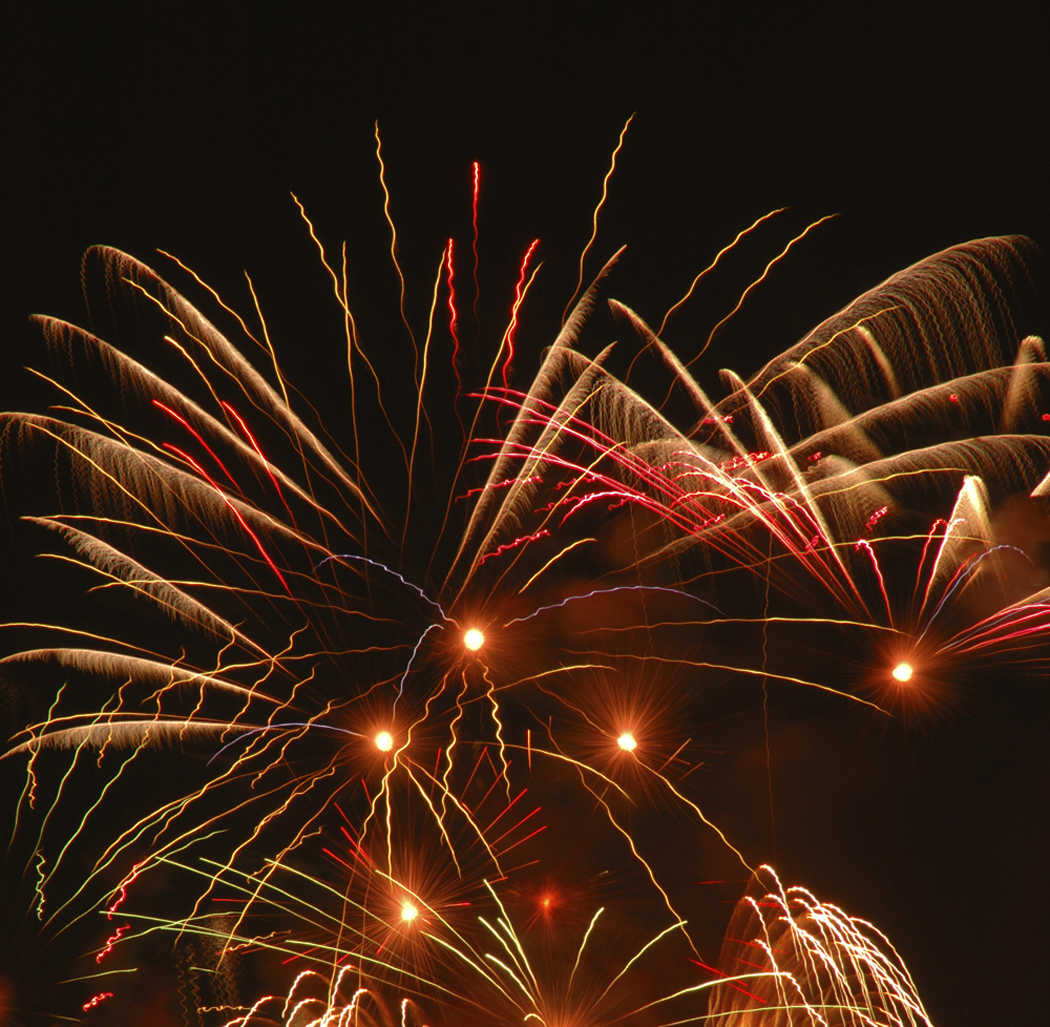 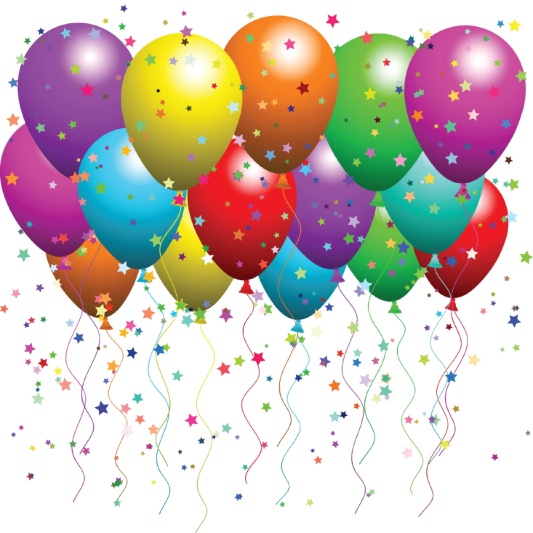 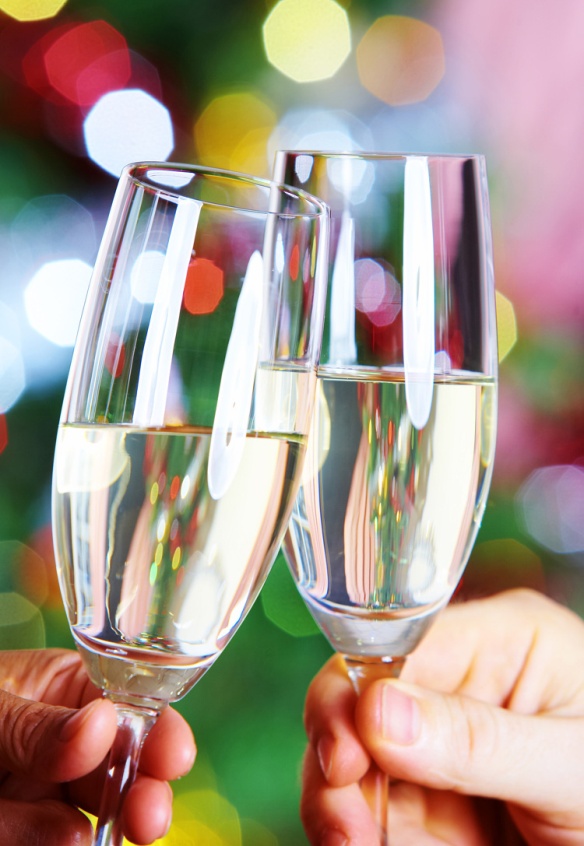 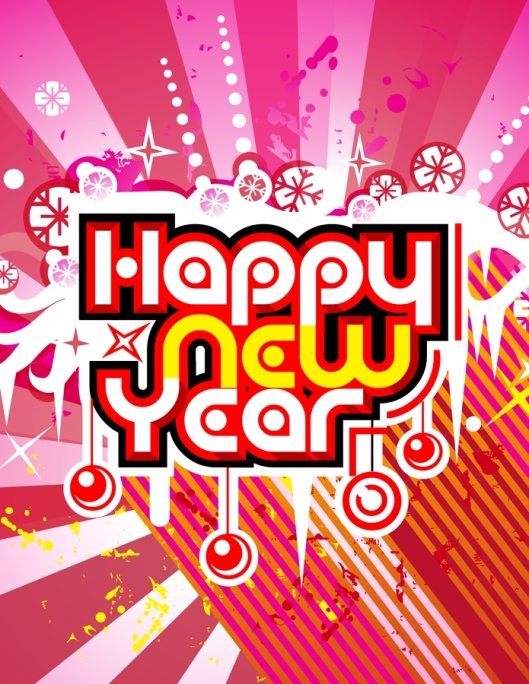 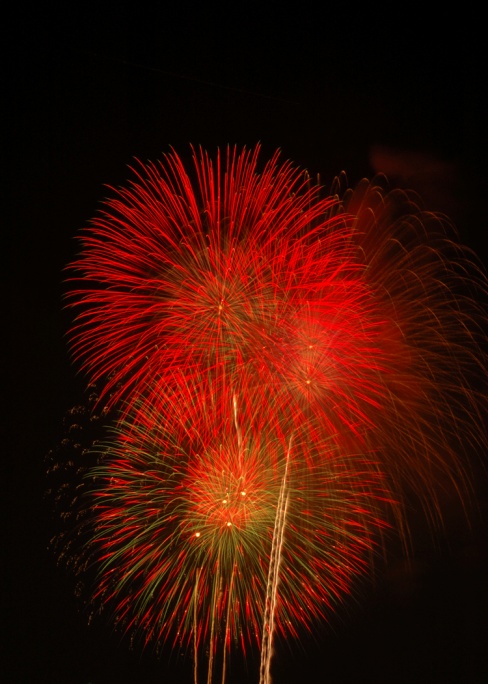 Origin of Holiday
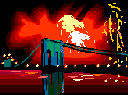 New Year’s Eve – it’s a day  on which people celebrate New Year’s arrival .  The holiday started in 999 in Rome . It was  connected with the prophecy of the end of the world in 1000 A.D. We celebrate it on 31st  December every year.
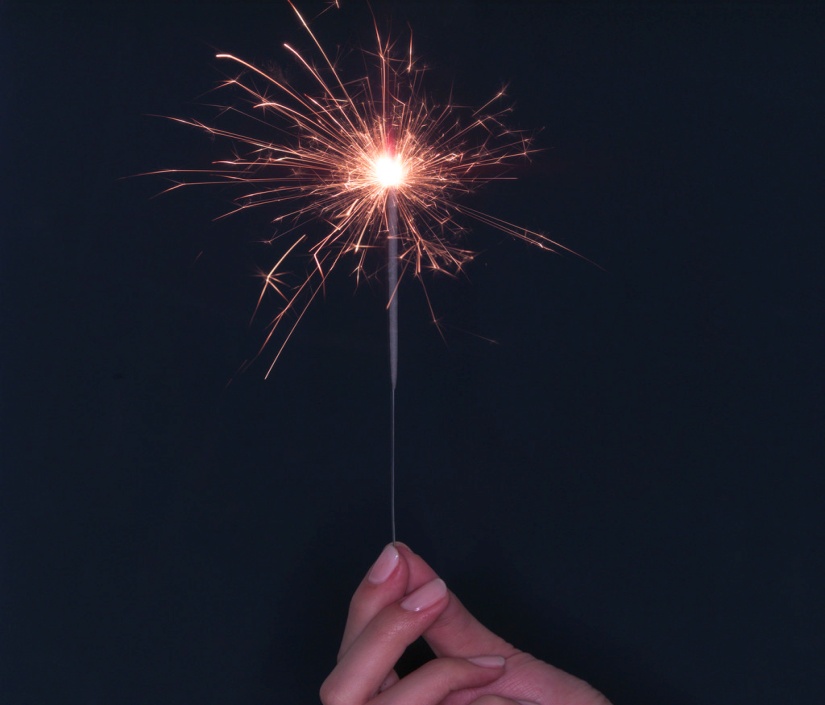 [Speaker Notes: Było to związane z proroctwem Sybilli, które głosiło, iż w roku 1000 nadejdzie koniec świata.]
New Year’s Eve in England and the USA
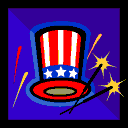 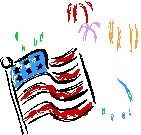 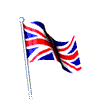 People in the USA & England celebrate New Year’s Eve   similarly like in Poland . They have a party  in restaurants , night clubs and their houses. They never celebrate on their own.
[Speaker Notes: Mieszkańcy USA bawią się w Sylwestra podobnie jak Polacy - na prywatnych przyjęciach, w restauracjach i nocnych lokalach, na balach organizowanych w hotelach i prywatnych klubach, starając się witać Nowy Rok nie samemu, a w gronie przyjaciół.]
Traditions
Fireworks at midnight

Fancy dress party

New Year’s resolutions

Concerts
New Year’s Eve in  the world in year 2011/2012
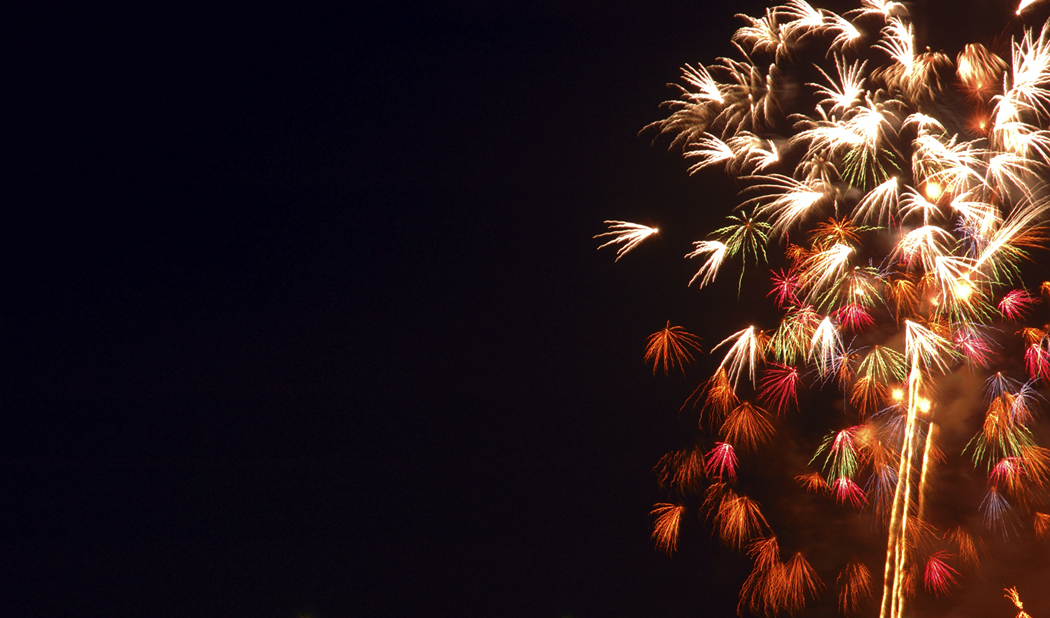 Fireworks :                
Sydney
New York
London
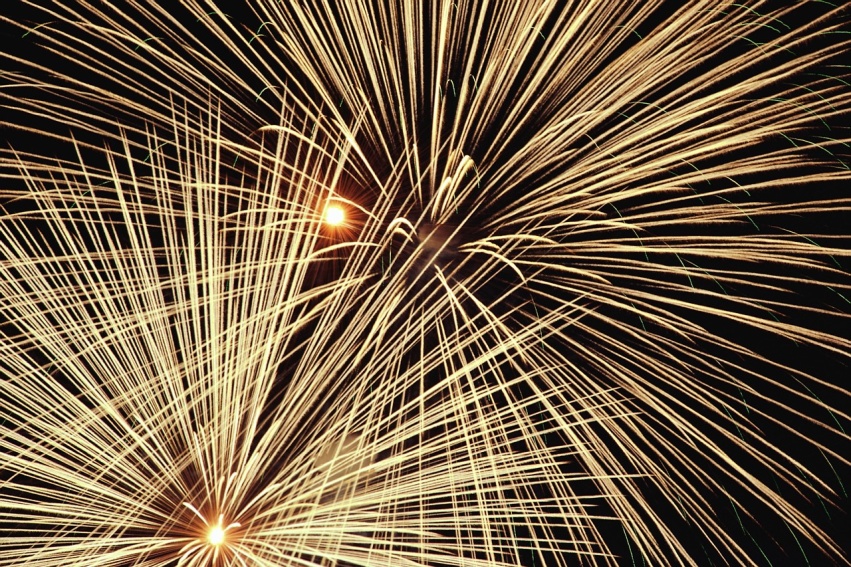 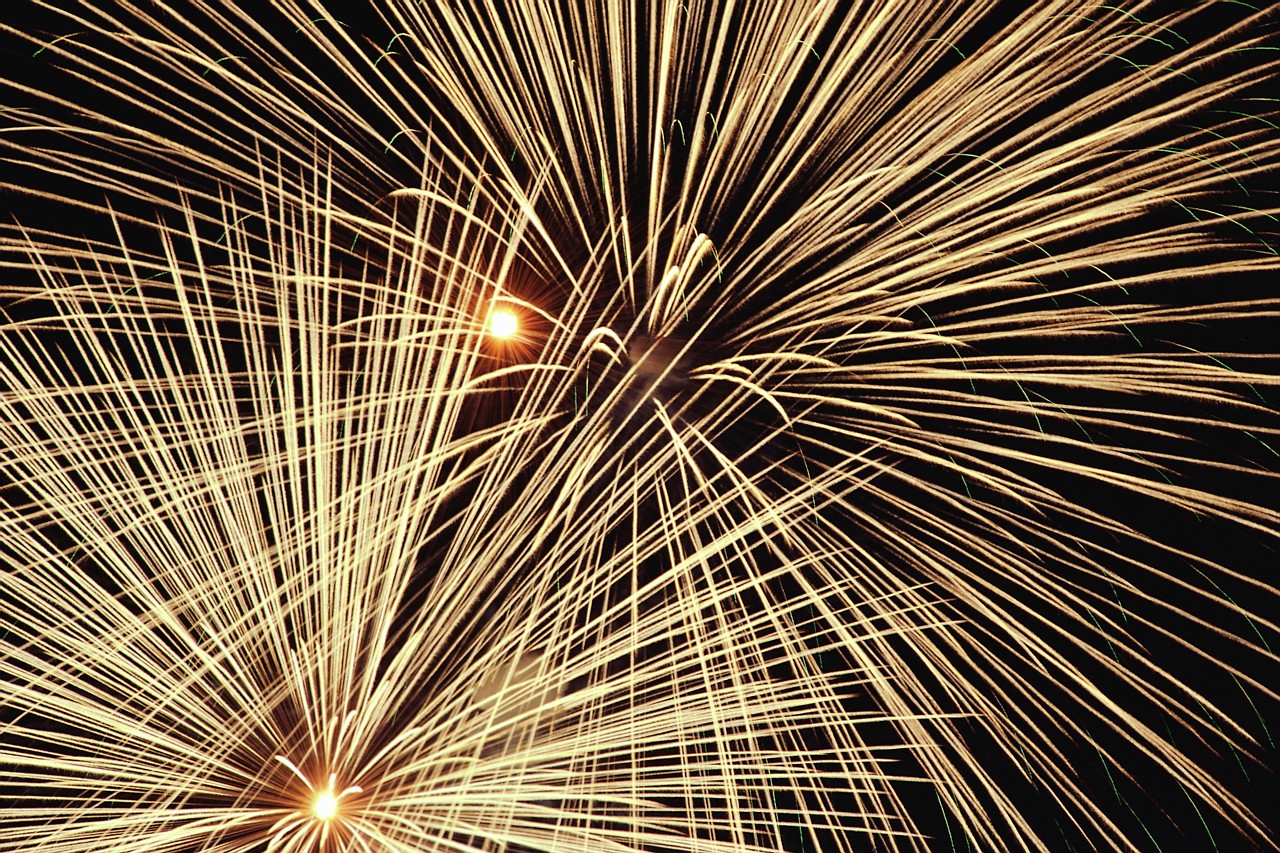 THE END
Prepared by : Kacper Kopycki
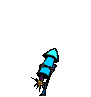